Hosted by:ShueMan
www.yopodner.com
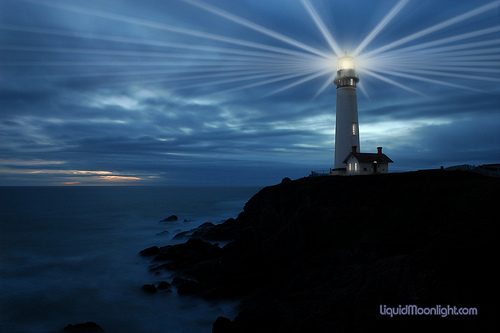 The enlightenment show.
The enlightenment show.
LinkedIn: Ruben Hamm
Face book: Ruben Hamm
twitter@Shueman7
Wordpress: Shueman7
Shueman73@gmail.com
we don’ have a problem with history
we have a problem with the lies about our history
In order to build oneself up we must build our
foundation with the truth and not lie
We are here to stir you up in order to make you think and inner-enlighten your spirit
By: Winston J Wright.